সবাইকে শুভেচ্ছা
পরিচিতি
শিক্ষক পরিচিতি
পাঠ পরিচিতি
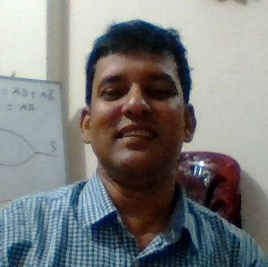 মুহাম্মাদ লোকমান সিকদার 
সিনিয়র প্রভাষক,
তথ্য ও যোগাযোগ প্রযুক্তি
হযরত এয়াছিন শাহ পাবলিক কলেজ
রাউজান,চট্টগ্রাম।
শ্রেণিঃ-একাদশ
বিষয়ঃ-আইসিটি 
অধ্যায়ঃ-১ম
সময়ঃ-৪৫মিঃ
তারিখঃ-০২/০৫/২০২১ইং
প্রেষনা দান
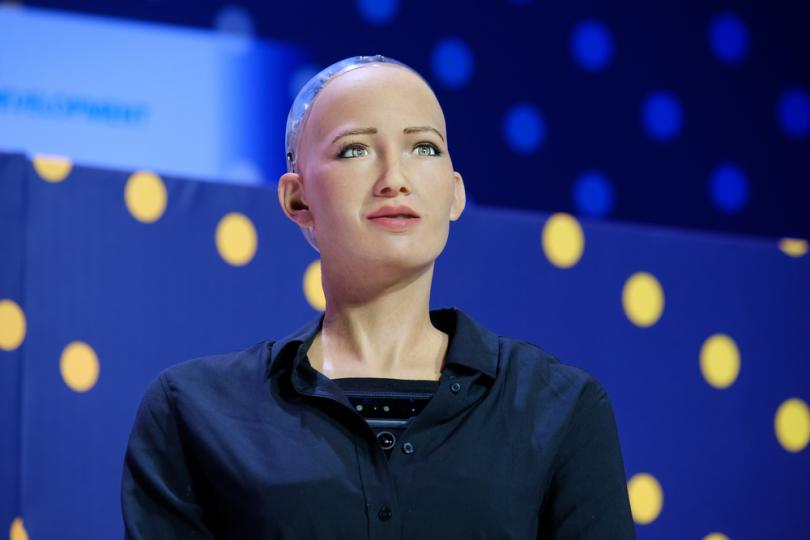 পাঠ ঘোষনা
আমাদের আজকের পাঠ---
কৃত্রিম বুদ্ধিমত্তা 
(Artificial Intelligence)
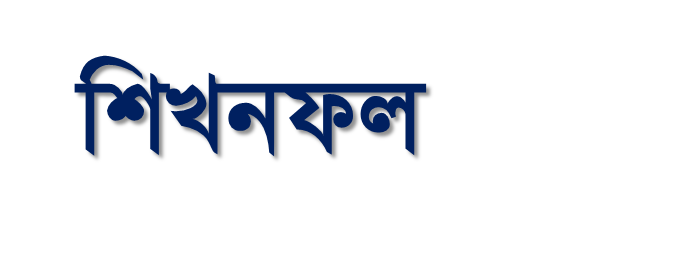 cvV †k‡l wkÿv_x©iv ...
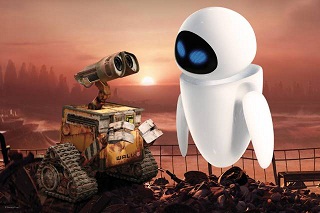 K…wÎg eyw×gËvq Z_¨ I †hvMv‡hvM cÖhyw³i cÖ‡qvM e¨vL¨v Ki‡Z cvi‡e|
K…wÎg eyw×gËvi wewfbœ w`Kmgyn e¨vL¨v Ki‡Z cvi‡e|
K…wÎg eyw×gËv
K…wÎg eyw×gËv Kw¤úDUvi weÁv‡bi GKwU kvLv, ‡hLv‡b gvby‡li eyw×gËv I wPšÍv kw³‡K Kw¤úDUvi Øviv AbyK…Z Kivi ‡Póv Kiv n‡q _v‡K|
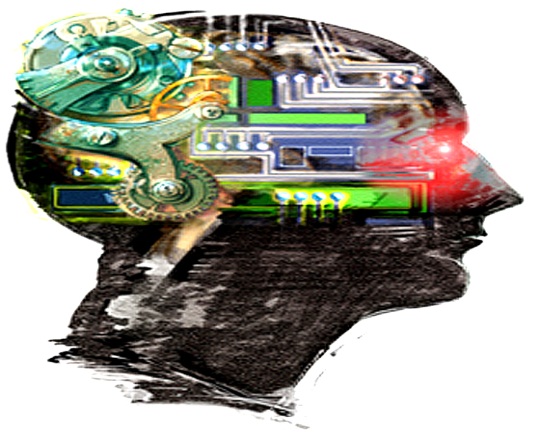 gvby‡li gZ wPšÍvfvebv Kiv ev Zvr¶wbK wm×všÍ †bqvi gZ ¶gZv K…wÎg Dcv‡q Kw¤úDUv‡i e¨e¯’v Kiv n‡j Zv‡K K…wÎg eyw×gËv e‡j|
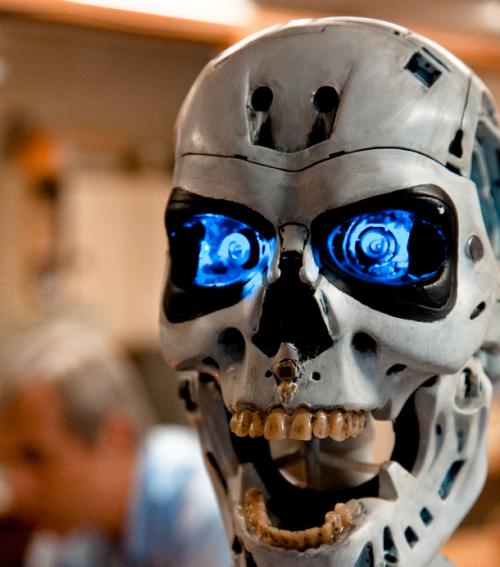 একক কাজ
কৃত্রিম বুদ্ধিমত্তার কী?
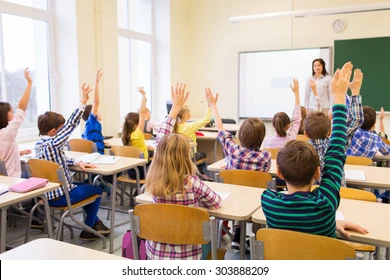 Artificial Intelligence
একটি কৃত্রিম বুদ্ধিমত্তা সম্পন্ন মেশিন যা করতে পারে:
১)মানুষের মতো শিখতে পারে।
২)যুক্তি প্রদান করতে পারে। 
৩)সমস্যা-সমাধান করতে পারে।
৪)ভাষা বোঝার ক্ষমতা রাখে।
৫)উপলদ্ধি করতে পারে
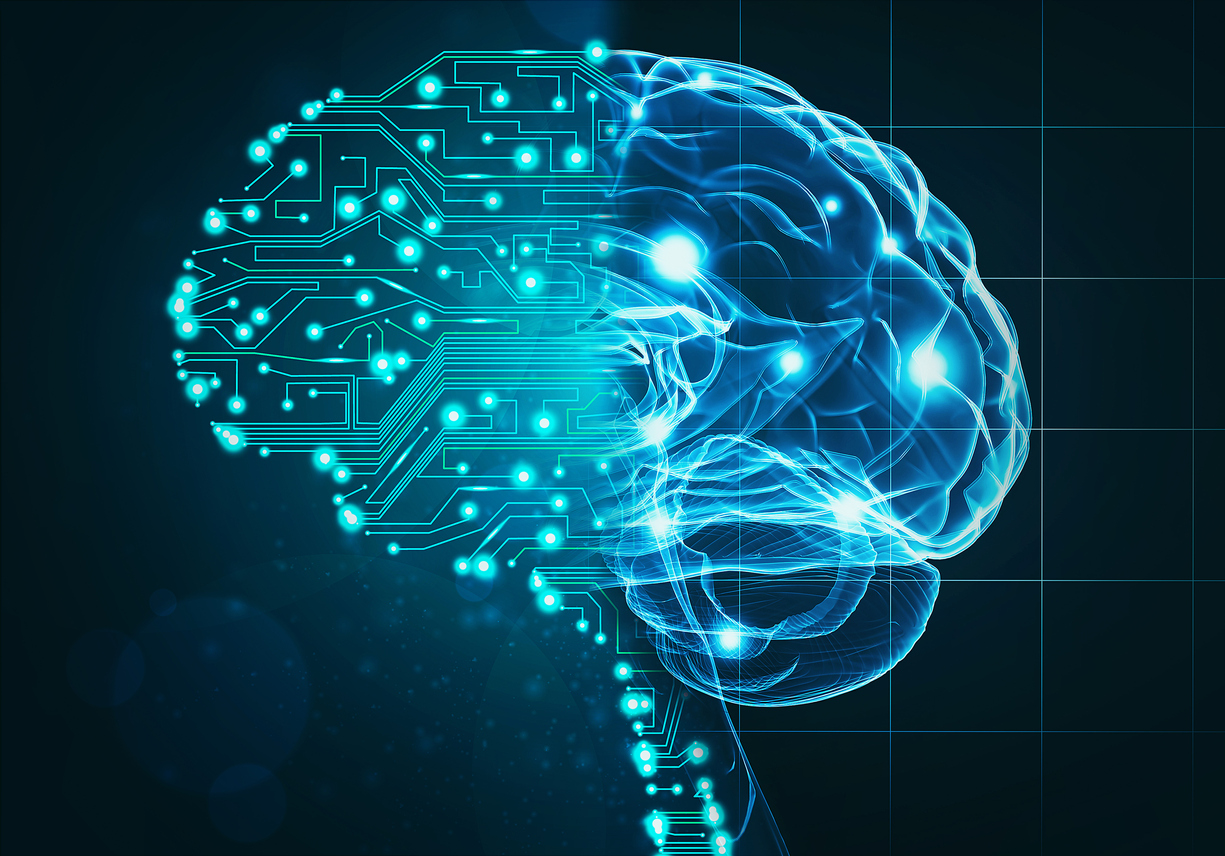 Artificial Intelligence
যেসব ক্ষেত্রে বর্তমানে কৃত্রিম বুদ্ধিমত্তা/ Artificial Intelligence ব্যবহৃত হচ্ছে:
 ১)ডিজাইন / বিনোদনের ক্ষেত্রে
২) সাইবার নিরাপত্তা
৩)  ভিডিও গেমস   
 ৪)স্মার্ট গাড়িতে  
৪)ব্যাংকিং এর ক্ষেত্রে 
 ৫)আপনার মেল স্প্যাম ফিল্টার করতে
 ৬)উবার এ আপনার ভ্রমণের দাম নির্ধারণ করতে
 ৭)ডেটা সেন্টার ম্যানেজমেন্টে
 ৮)জিনোমিক্স / সিকোয়েন্সিং / ড্রাগ আবিষ্কার
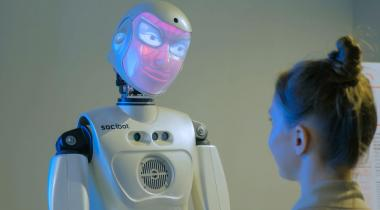 কৃত্রিম বুদ্ধিমত্তার উপকারিতা:
১) কৃত্রিম বুদ্ধিমত্তার ব্যবহারের ফলে ত্রুটি বা ভুল হওয়ার সম্ভাবনা কম বা প্রায় শূন্য থাকে।
২) এআই ব্যবহার করে স্মার্ট কার্ড-ভিত্তিক সিস্টেমে জালিয়াতি সনাক্তকরণ সম্ভব।
৩) রোবোটিকস পোষা প্রাণী হতাশায় আক্রান্ত রোগীদের সহায়তা করতে এবং তাদের সক্রিয় রাখতে পারে।
৪) কৃত্রিম বুদ্ধিমত্তার অন্যতম একটি প্রধান সুবিধা হলো, এটিকে মানুষের বিপরীতে ঝুঁকিপূর্ণ কাজ করতে ব্যবহার করা যায়।
৫) দ্রুত সিদ্ধান্ত গ্রহণ করতে কৃত্রিম বুদ্ধিমত্তার ব্যবহার।
 ৬) তারা মস্তিষ্কের চেয়ে বেশি ডেটা সঞ্চয় করতে পারে।
৭)তারা আবেগ ছাড়াই যৌক্তিকভাবে চিন্তা করতে পারে এবং যুক্তিসঙ্গত সিদ্ধান্ত নিতে পারে।
কৃত্তিম বুদ্ধিমত্তার অপকারিতা:
1)কৃত্রিম বুদ্ধিমত্তা সম্পন্ন মেশিন দিয়ে মানুষের প্রতিস্থাপন সমাজে বড় বেকার সম্ভাবনার দিকে পরিচালিত করে।
2)মানুষ Artificial Intelligence এর উপর খুব নির্ভরশীল হয়ে উঠতে পারে এবং তাদের মানসিক ক্ষমতা হারাতে পারে।
3)মেশিন মানেই ধ্বংসাত্মক, ভুল প্রোগ্রামিং বা অন্যান্য ত্রুটির কারনে তারা মানুষের জন্য বিপদের কারন হয়ে উঠতে পারে।
4)কৃত্রিম বুদ্ধিমত্তা সম্পন্ন মেশিন তৈরি ও বাস্তবায়নে বিপুল অর্থ ব্যয়ের প্রয়োজন।
5)কৃত্রিম বুদ্ধিমত্তা মানবকে পণ্য হিসাবে বিবেচনা করে।
6)কৃত্রিম বুদ্ধিমত্তার ভুল ব্যবহারের ফলে ব্যাপক ক্ষতি সাধন হতে পারে।
দলীয় কাজ
ক  দল
খ দল
মানব বুদ্ধিমত্তা ও কৃত্রিম বুদ্ধিমত্তা মধ্যে পার্থক্য লিখ।
কৃত্রিম বুদ্ধিমত্তার ৪টি অসুবিধা লিখ।
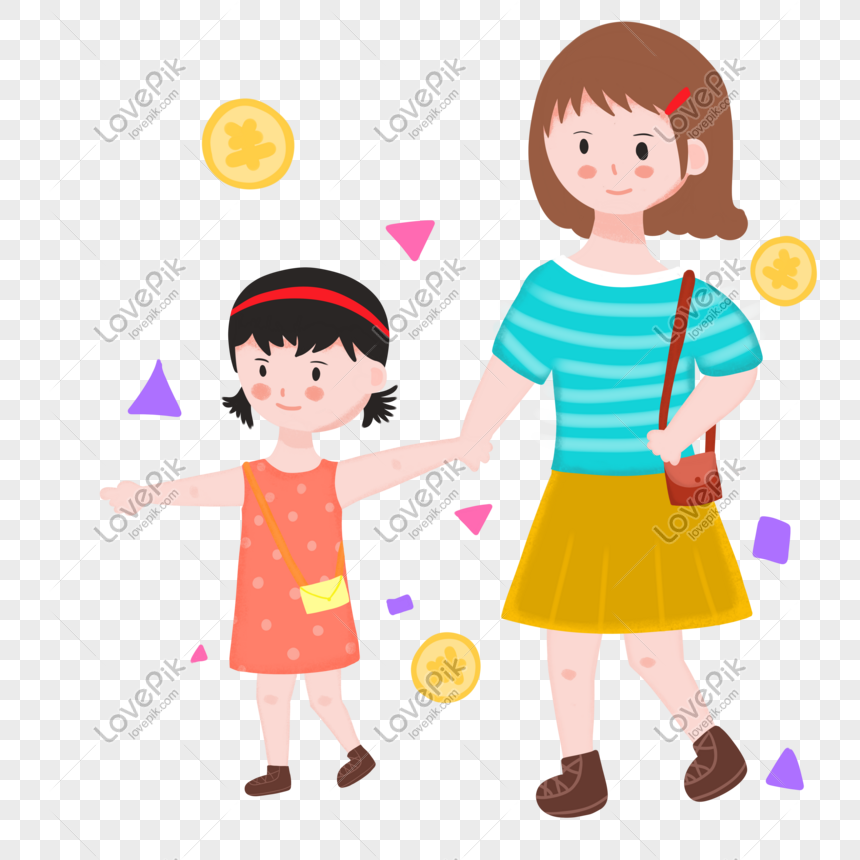 পাঠ মূল্যায়ন
১)কৃত্রিম বুদ্ধিমত্তার ব্যবহার লিখ।
২)কৃত্রিম বুদ্ধিমত্তা এক ধরনের এক্সপার্ট সিস্টেম – বুঝিয়ে লিখ।
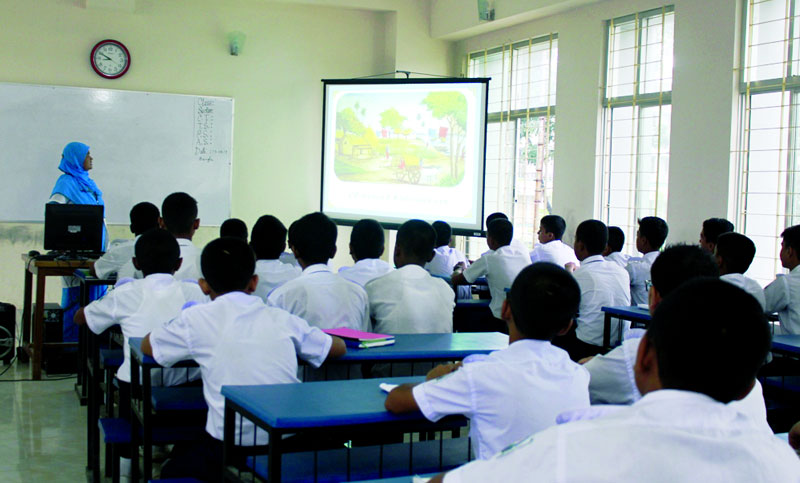 বাড়ীর কাজ
কৃত্তিম বুদ্ধিমত্তার সুবিধা সমূহ লিখ।
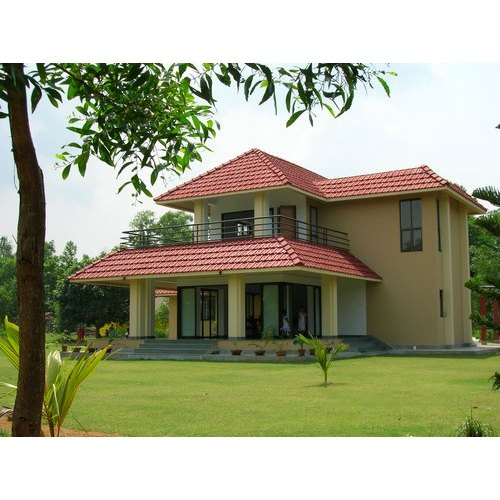 ধন্যবাদ